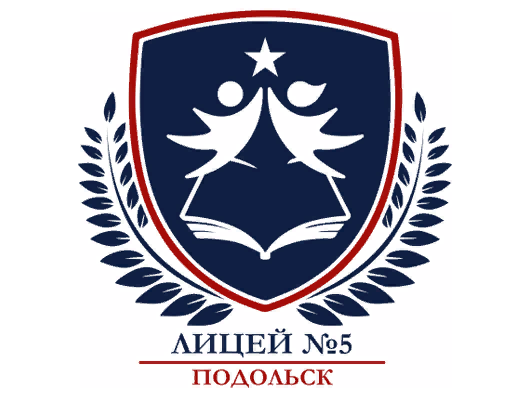 Технология интеграции двигательной и музыкальной деятельности в процессе образовательного процесса дошкольной образовательной организации
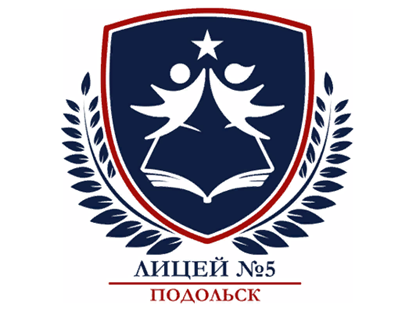 Цель: повышение уровня двигательного и музыкального развития детей  дошкольного возраста
                                                                        Задачи:
1.	Изучить и проанализировать уровень музыкально-двигательного развития детей старшего дошкольного возраста.
2.	Определить направления, формы и средства интеграции двигательной и музыкальной деятельности;
3.	Организовать взаимодействие всех субъектов образовательного процесса дошкольной образовательной организации в рамках интеграции двигательной и музыкальной деятельности детей старшего дошкольного возраста.
4.	Изучить результативность технологии
Концептуальная основа
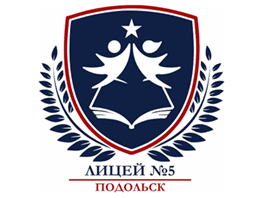 деятельностный, личностно-ориентированный подходы, идеи об интеграции как стороне процесса развития;
исследования по проблеме музыкально-ритмического воспитания в области физической культуры и спорта;
труды в области музыкально-ритмической деятельности детей в дошкольной образовательной организации;
работы в области физического воспитания и развития детей в дошкольной образовательной организации;
исследования в области педагогической интеграции;
 работы в области интеграции видов деятельности в дошкольной образовательной организации;
исследования в области сопряженного решения задач умственного и двигательного развития детей дошкольного возраста, физического воспитания
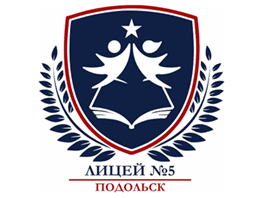 Методологические ориентиры
ребёнок и семья субъект музыкально-двигательного развития
направленность интеграции двигательной и музыкальной деятельности на усиление всех компонентов образовательного процесса
субъект-субъектные отношения между педагогом, родителями и детьми
деятельностная роль ребёнка совместно с родителями в процессе музыкально-двигательного  развития
Основные принципы
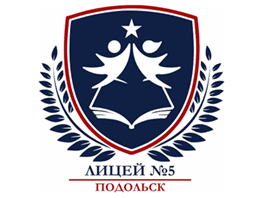 Принцип целостности
Принцип построения системы работы последовательно, поэтапно 
Принцип интеграции образовательных областей 
Принцип учёта возрастных и индивидуальных особенностей ребёнка
Принцип профессионального сотрудничества и сотворчества
Принцип отбора музыкального репертуара в ходе интеграции двигательной и музыкальной деятельности
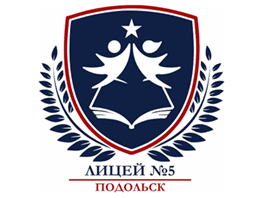 Содержательный компонент технологии
ИНТЕГРАЦИЯ
Двигательная деятельность
Музыкальная деятельность
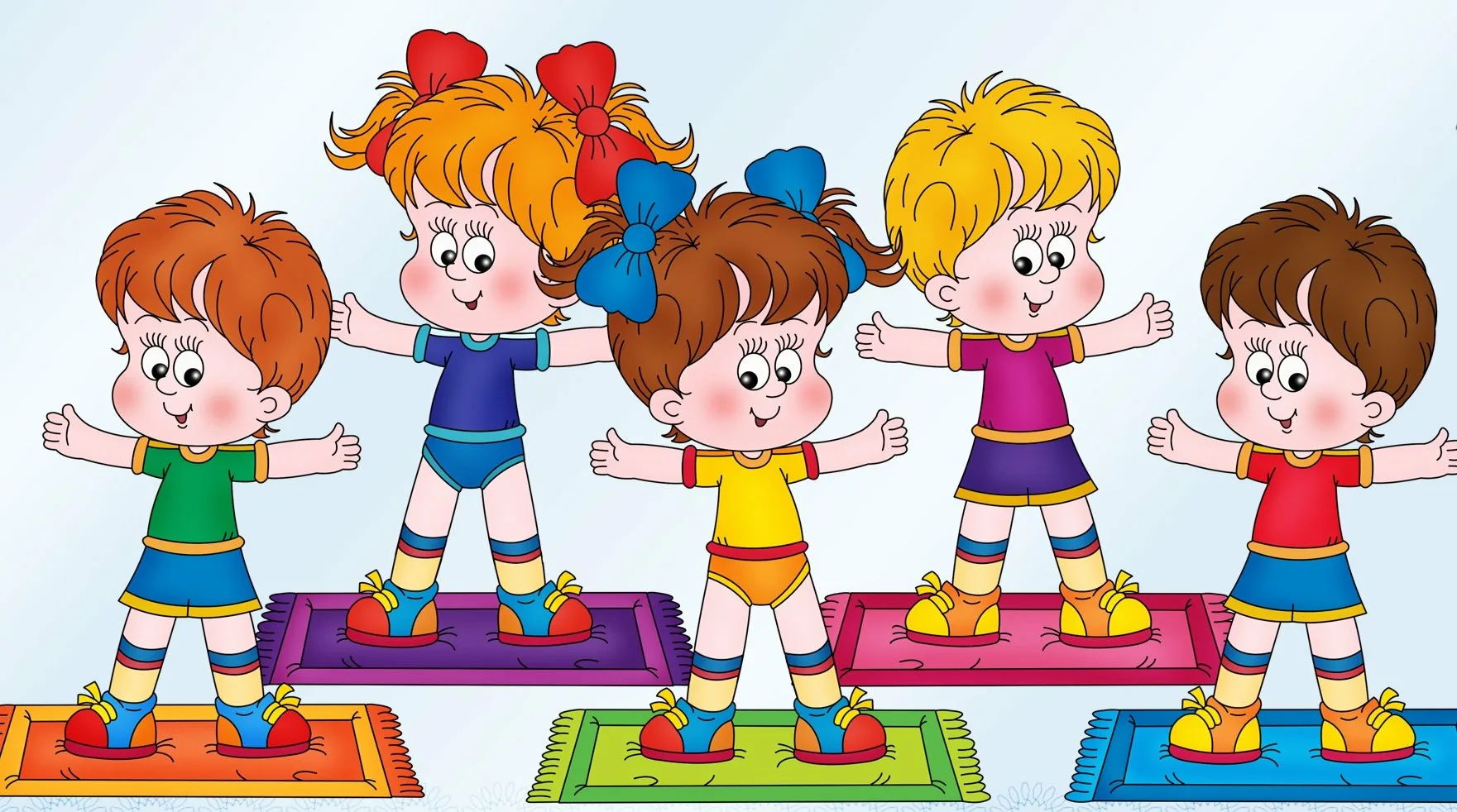 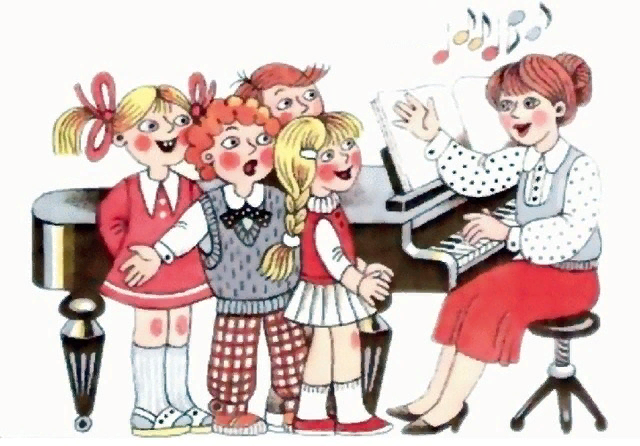 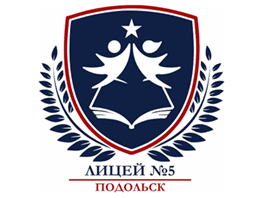 Организационный компонент технологии
1. Диагностический этап
Основные методы: 
-наблюдение за детьми в свободной самостоятельной, игровой деятельности в группе дошкольной образовательной организации;
наблюдение за детьми на занятиях, прогулке, утренней гимнастике и других мероприятиях; 
- анкетирование родителей и педагогов
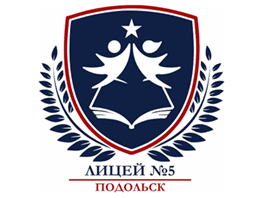 Организационный компонент технологии
2. Проектировочный этап 
Цель – разработка проекта интеграции двигательной и музыкальной деятельности в образовательном процессе дошкольной образовательной организации
Задачи проекта:
1.	Формировать у детей двигательные навыки под музыкальное сопровождение
2.	Повышать профессиональную компетентность педагогов в области интеграции музыкальной и двигательной деятельности в образовательном процессе дошкольной образовательной организации
3.	Привлекать родителей к участию в совместной интегративной деятельности с детьми
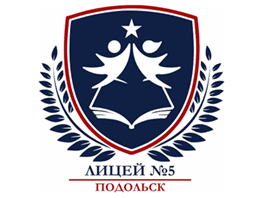 ОСНОВНЫЕ ФОРМЫ РЕАЛИЗАЦИИ ПРОЕКТА
РАБОТА С ПЕДАГОГАМИ

анкетирование
 консультация
круглый стол
семинар-практикум
 мастер-класс
открытое занятие
педагогическая конференция
педагогический совет
РАБОТА С РОДИТЕЛЯМИ

анкетирование
родительское собрание
мастер-класс
фотовыставка 
консультация
развлечение
семейно-творческий конкурс
родительская конференция
РАБОТА С ДЕТЬМИ

занятия 
прогулка 
утренняя гимнастика
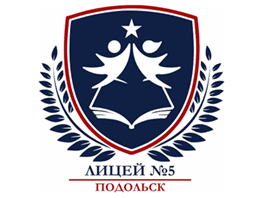 Организационный компонент технологии
3. Деятельностный этап
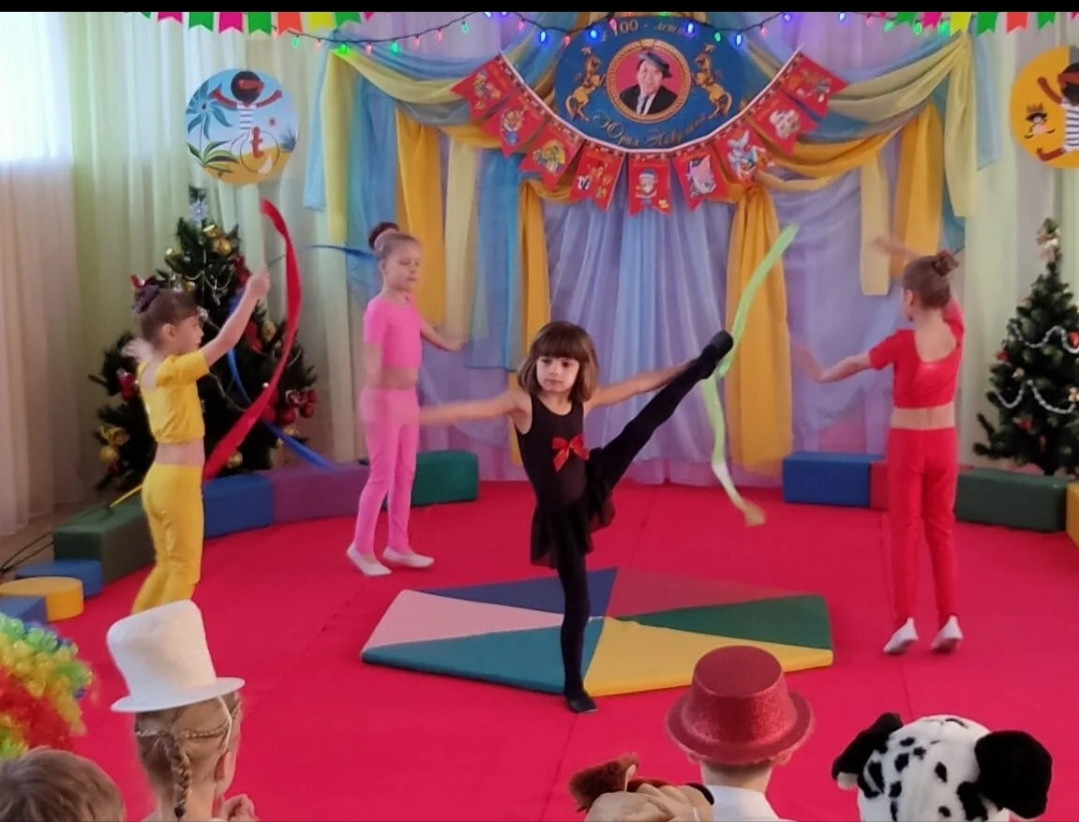 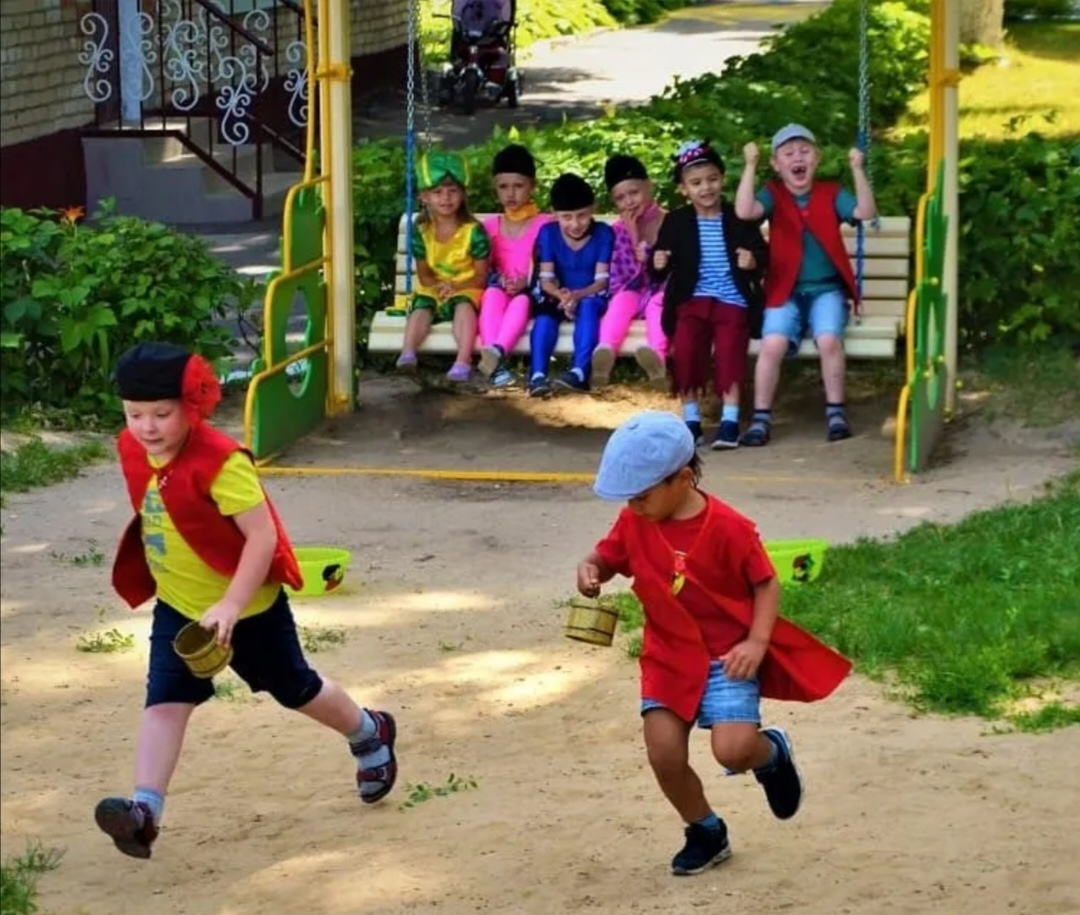 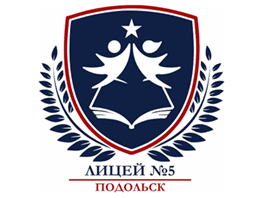 Организационный компонент технологии
4. Результативный этап
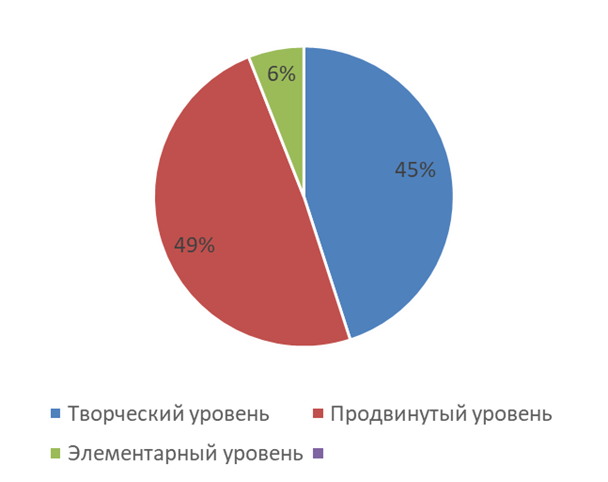 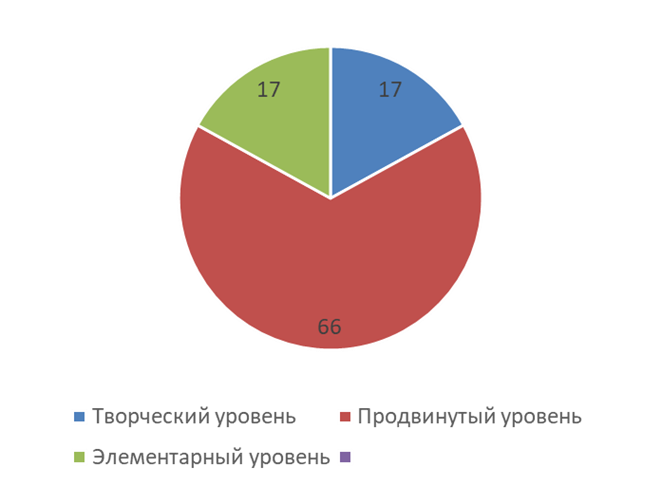 Рис.1. - Уровень сформированности музыкального и двигательного развития у детей старшего дошкольного возраста в экспериментальной группе
Рис.2. – Уровень сформированности музыкального и двигательного развития у детей старшего дошкольного возраста в контрольной группе
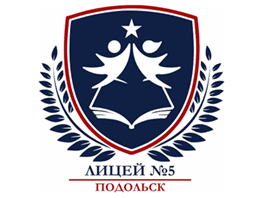 ВЫВОД
В результате внедрения в образовательный процесс технологи интеграции двигательной и музыкальной деятельности наблюдается:
у детей: 
повышенный интерес и потребность в движении под музыку; 
сформированность двигательных навыков;
умение менять направление движения, перестраиваться
у родителей:
повышенный интерес к совместному участию с детьми в музыкальных и физкультурных мероприятиях, желание сотрудничать с ДОО в данном направлении
у педагогов:
- умение интегрировать виды деятельности в образовательный процесс, поиск новых форм и средств в данном направлении